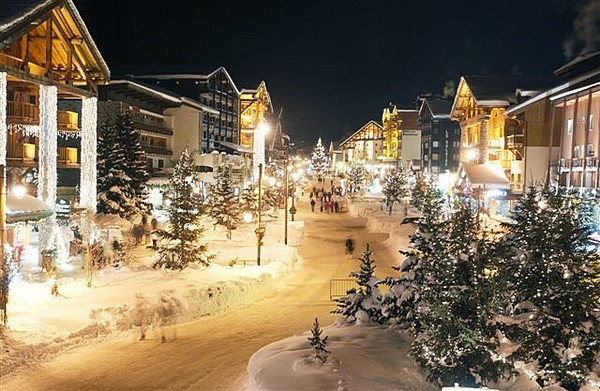 Έξω πέφτει αδιάκοπα και πυκνό το χιόνι
κρύα, κατασκότεινη κι αγριωπή νυχτιά
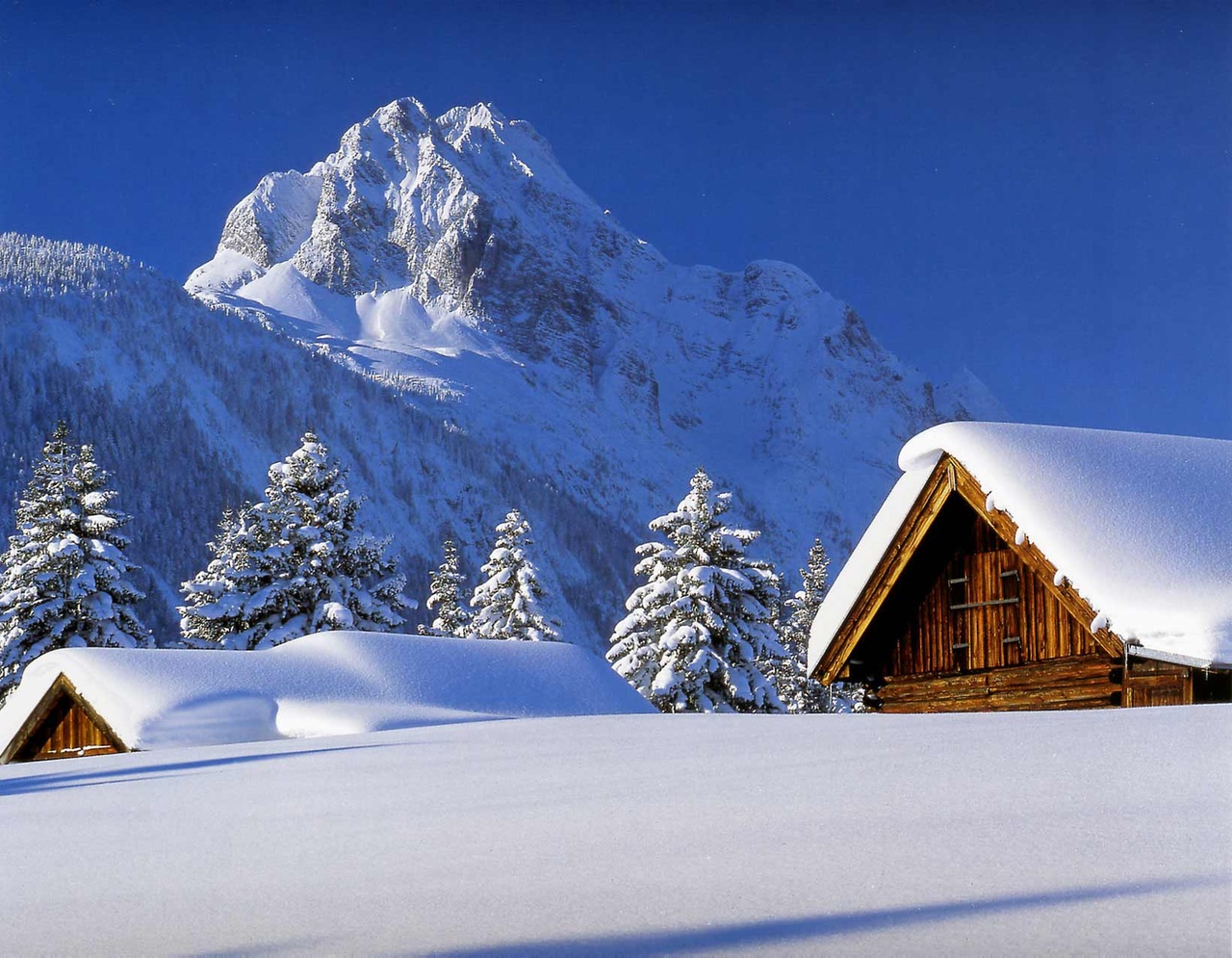 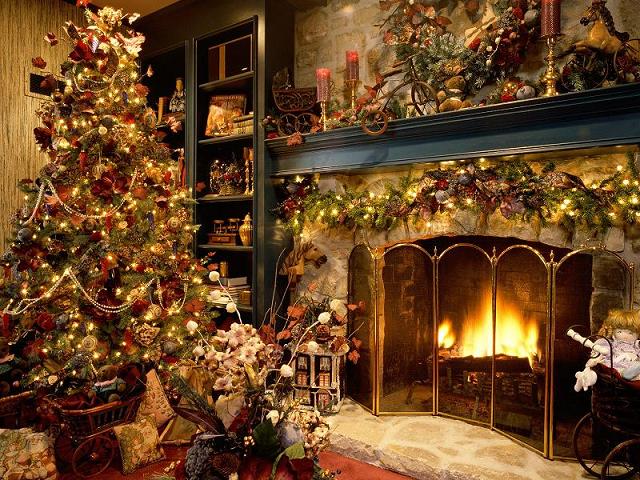 είν’ η στέγη ολόλευκη, γέρνουν άσπροι κλώνοι
μες στο τζάκι απόμερα ξεψυχά η φωτιά.
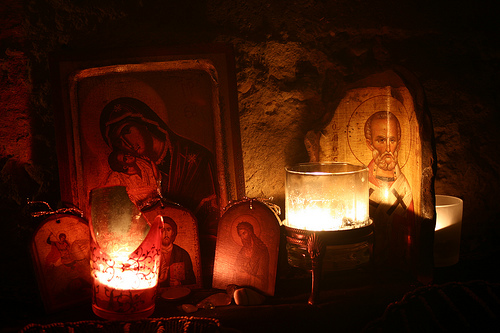 Τρέμει στα εικονίσματα το καντήλι πλάι
και φωτάει στη σκυθρωπή και θαμπή ομορφιά
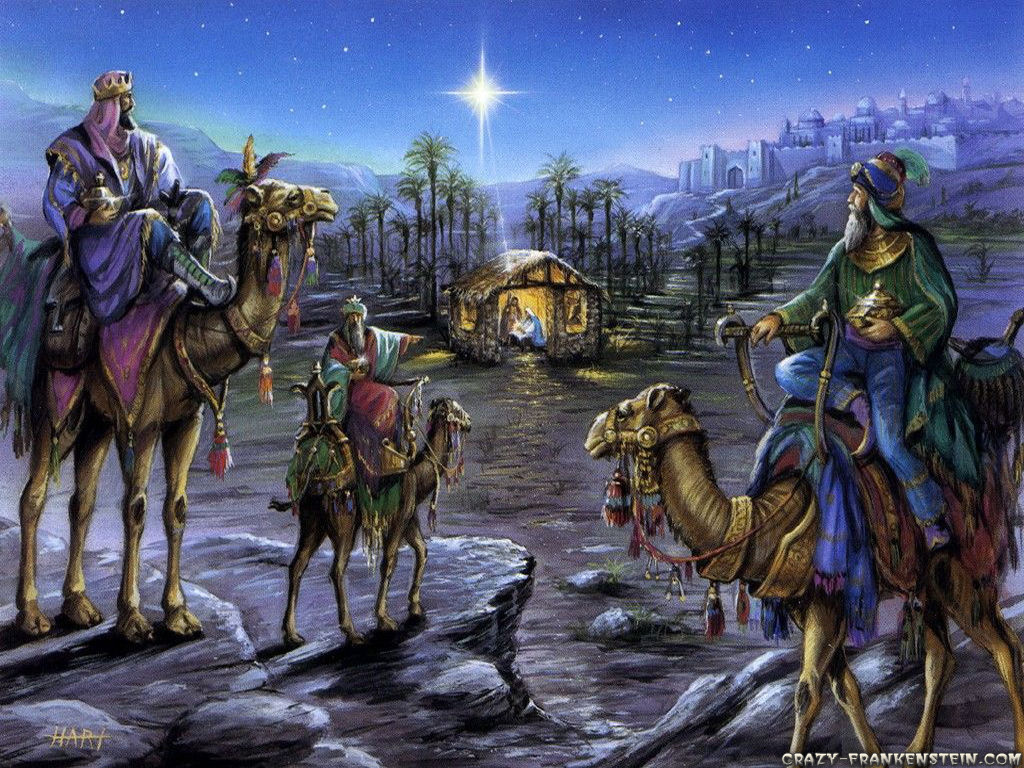 να η φάτνη, οι άγγελοι, ο Χριστός κι οι Μάγοι
και τ’ αστέρι ολόλαμπρο μες στη συννεφιά.
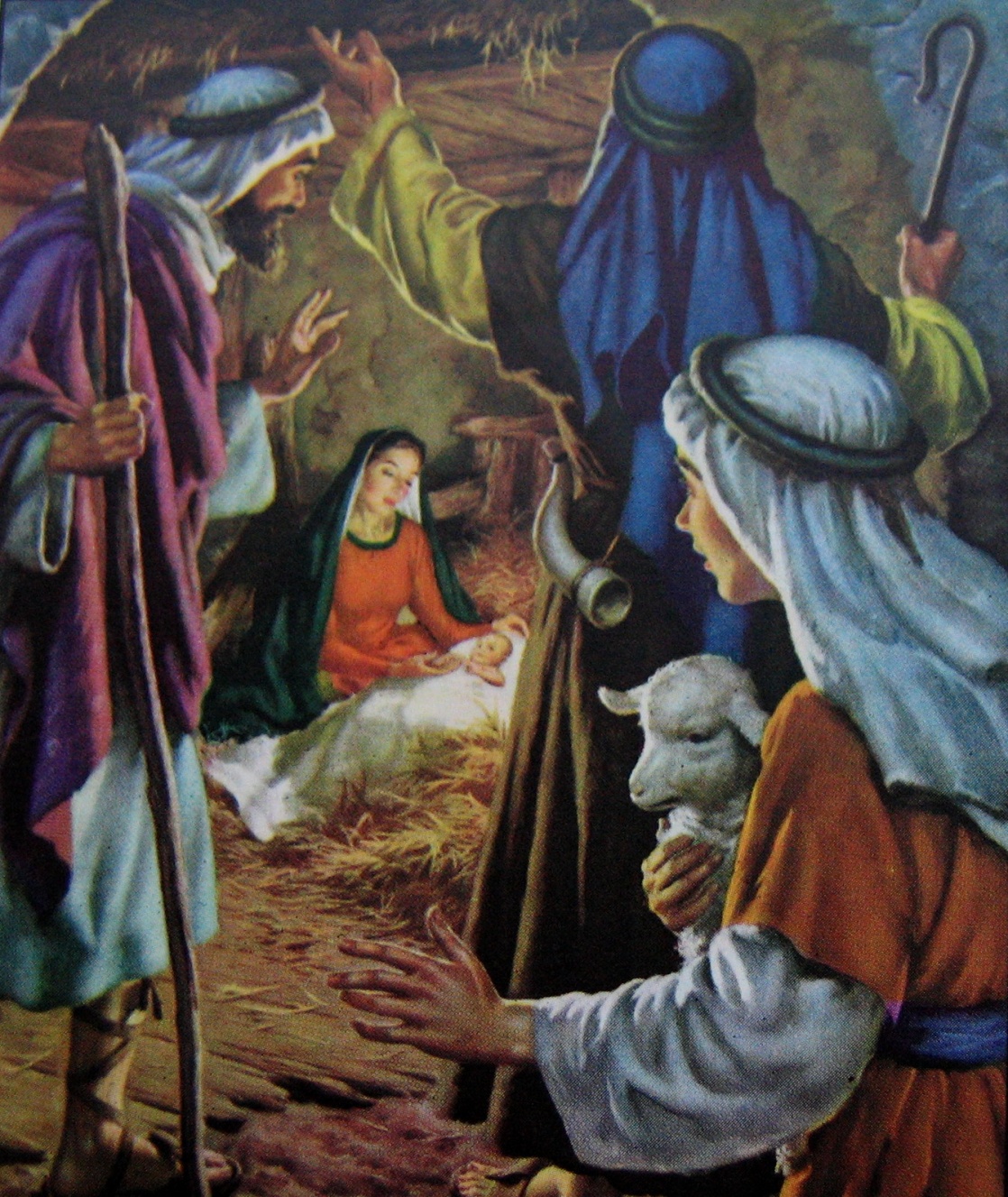 Κι οι ποιμένες που έρχονται γύρω από τη στάνη
κι η Μητέρα του Χριστού στο Χριστό μπροστά
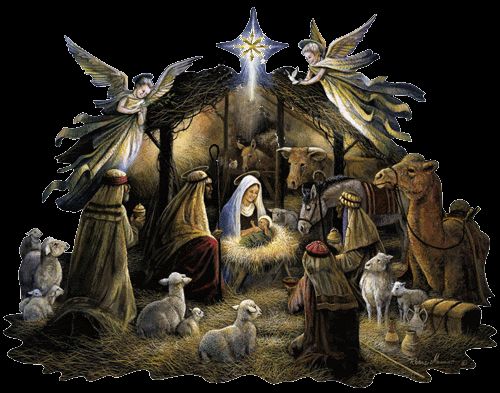 το μικρό εικόνισμα όλ’ αυτά τα πιάνει
μαζεμένα όλα μαζί μία αγκαλιά.
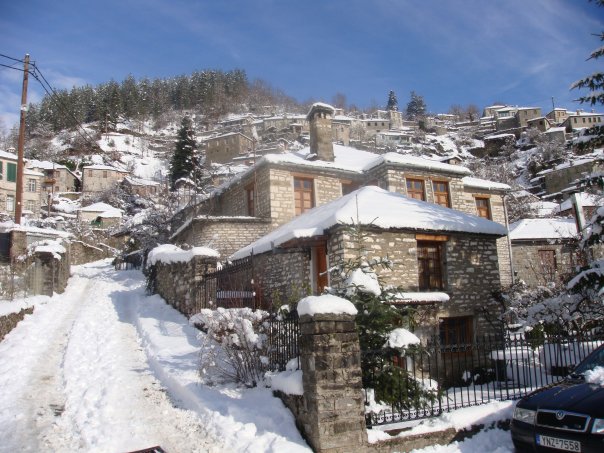 Πέφτει ακόμα αδιάκοπο κι άφθονο το χιόνι
όλα ξημερώνονται μ’ άσπρη φορεσιά.
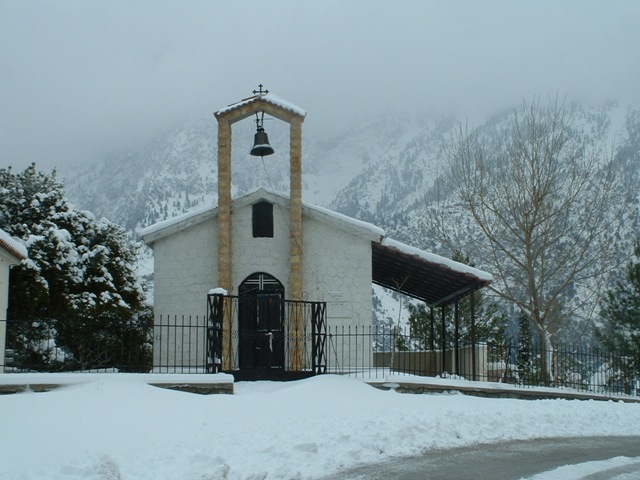 Στον αγέρα αντιλαλούν του σημάντρου οι τόνοι
κάτασπρη, γιορτάσιμη λάμπει η εκκλησιά.